Nigel Brady
Chairman
5th December 2013
Drumlin Wind Energy Cooperative
“Community Owned energy: A co-operative model”
Drumlin Partners
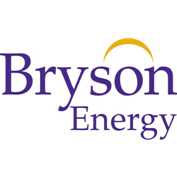 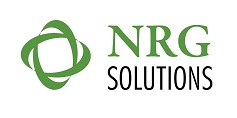 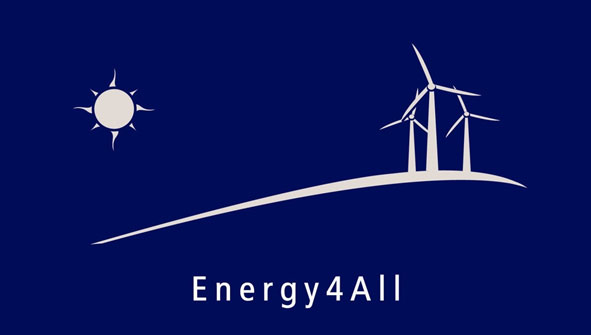 The Share Offer
Huge growth in community shares between 2009 and 2012 which saw over 100 Societies make share offers raising over £15M from over 15,000 members
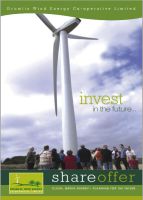 Energy4All Cooperatives
Key elements for a Community Share Offer
A Business Model - with a well thought through and credible business Plan
Society Registration with a governing document allowing issue of shares
Community understanding around the Society, and
A Comprehensive Offer Document
Drumlin Opportunity
This was to construct and operate up to 5 x 250KW Wind Turbines to generate renewable electricity.  
To attract local ownership through numerous investors
And the income to repay the investors or members is through selling the electricity and a Government subsidy called Renewable Obligation Certificates or ROCS.
Single Turbines
Social Enterprise Awards NI 2013
Community Fund - Education
Enterprise Investment Scheme (EIS)
The Drumlin Wind Energy Co-operative has received confirmation from HMRC that the shares in Drumlin Wind qualify for EIS tax relief.  As an investor in Drumlin Wind, you will be eligible to claim relief on your income tax. The relief is 30 per cent of the cost of shares (minimum £500), to be set against your income tax liability for the tax year in which the investment was made. An EIS3 claim form will be issued once Drumlin Wind has been trading for four months.
12th November 2012
A sod-cutting ceremony with South Antrim MLA Minister David Ford marked the beginning of construction on Northern Ireland’s first community-owned wind energy project, Drumlin Wind Energy Co-operative.
Future Plan
Increase the renewable energy generated by Drumlin;
Increase Drumlin’s membership base;
At least equal and hopefully exceed the average forecast returns for all Drumlin members;
Ensure less risk for members of Drumlin
Drumlin 2
Firstly the members needed to agree
The sites must be sufficiently attractive
The share offer must raise sufficient capital even for one additional turbine.
And finally………
What Is A Drumlin?

A drumlin, from the Irish word droimnín ("little ridge"), first recorded in 1833, is an elongated hill in the shape of an inverted spoon or half-buried egg formed by glacial ice acting on underlying unconsolidated till or ground moraine.
Contact
Drumlin Wind Energy Cooperative
Unit 26, Trinity Enterprise Centre,Furness Business Park,Barrow-in-FurnessLA14 2PN
Tel: 01229 821028
Email:info@drumlin.coop
www.drumlin.coop